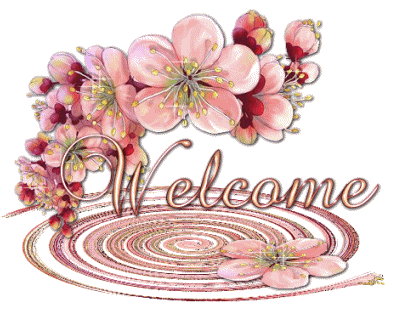 Presented by
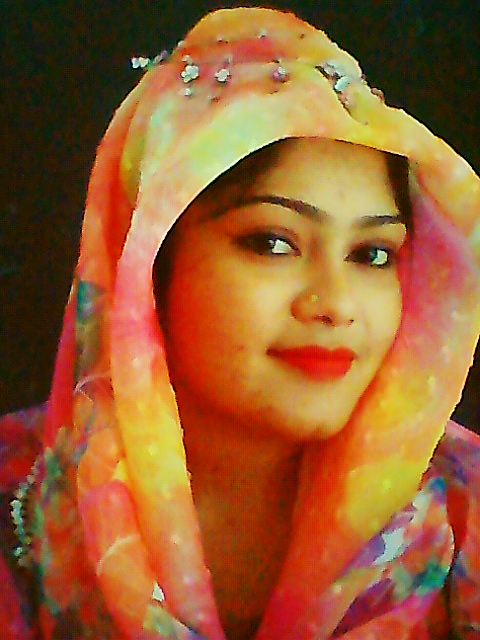 Class: Four  Subject: English
Unite :22.
Tune up.
Lesson:1-2,
Page : 44
Hafiza Khanam.                 Assistant teacher.
99 No. Nilokhi Govt. Primary School.
Gopalganj Sadar,
Gopalganj.
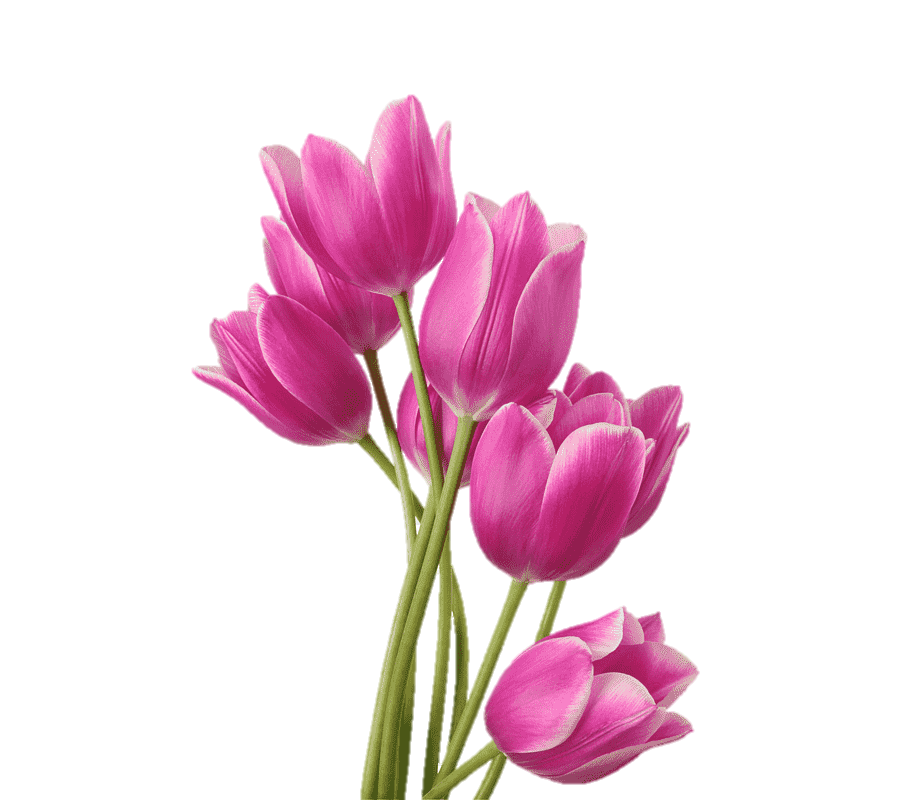 Lets watch the video
We were watching a video.
Now tell me what about the video is?
Today’s lesson
Tune up
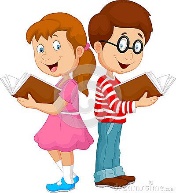 Learning outcomes
By end of the lesson students will be able---
Listening:
1.1.1  recognize English sound differences in the context of words. 
Speaking:
4.1.1 repeat after the teacher and say words, phrases and sentences      		with proper sounds, stress and intonation.
Reading:
1.5.1 read words, phrases and sentences in the text.
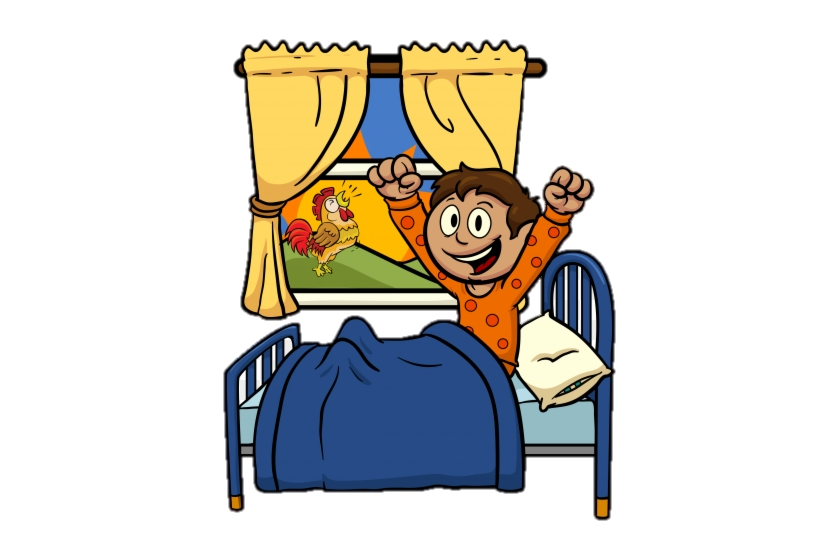 When do you get up?
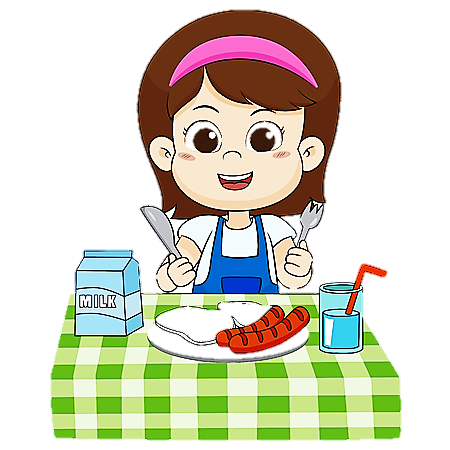 When do you have breakfast?
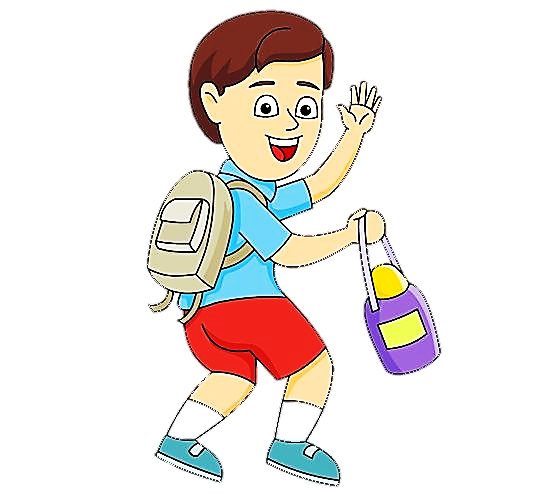 When do you leave for school?
Open at page 44
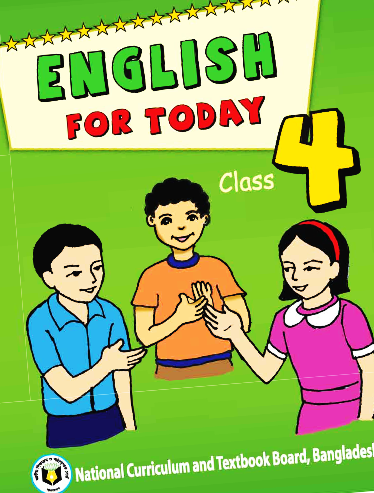 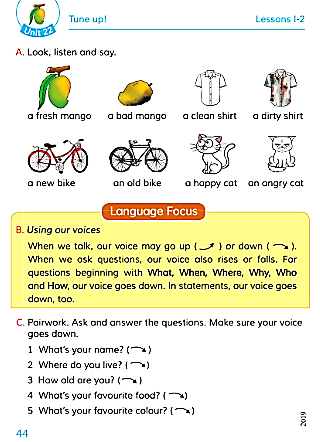 Look at the picture carefully?
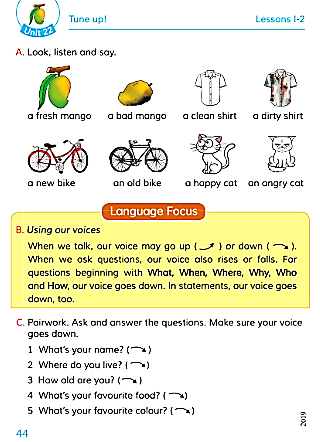 What do you see in the picture?
There are two types of pictures of the same pair in the pictures?
New words
Fresh = Pure (টাটকা)
Dirty = Unclean (অপরিচ্ছন্ন)
Old = Aged (পুরাতন)
Angry = Grumpy(ক্রুদ্ধ)
There are two of pictures of the same pair in the pictures.
Listen carefully to the audio.
Notice the pictures.
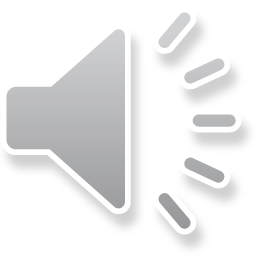 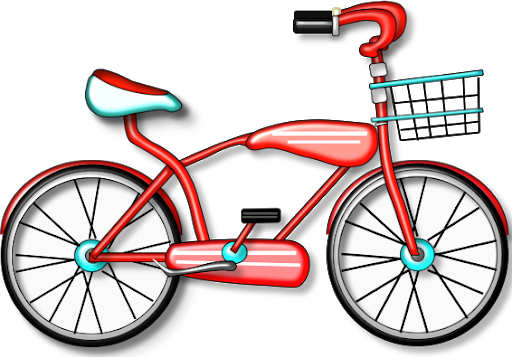 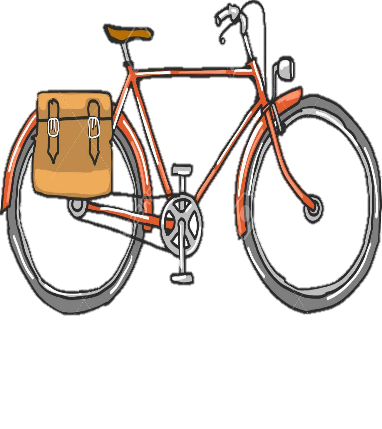 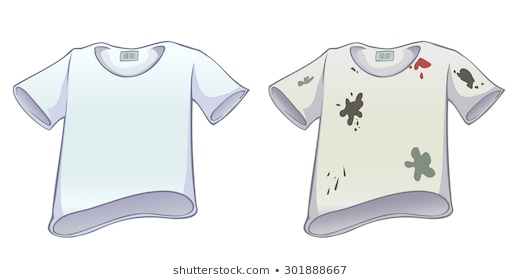 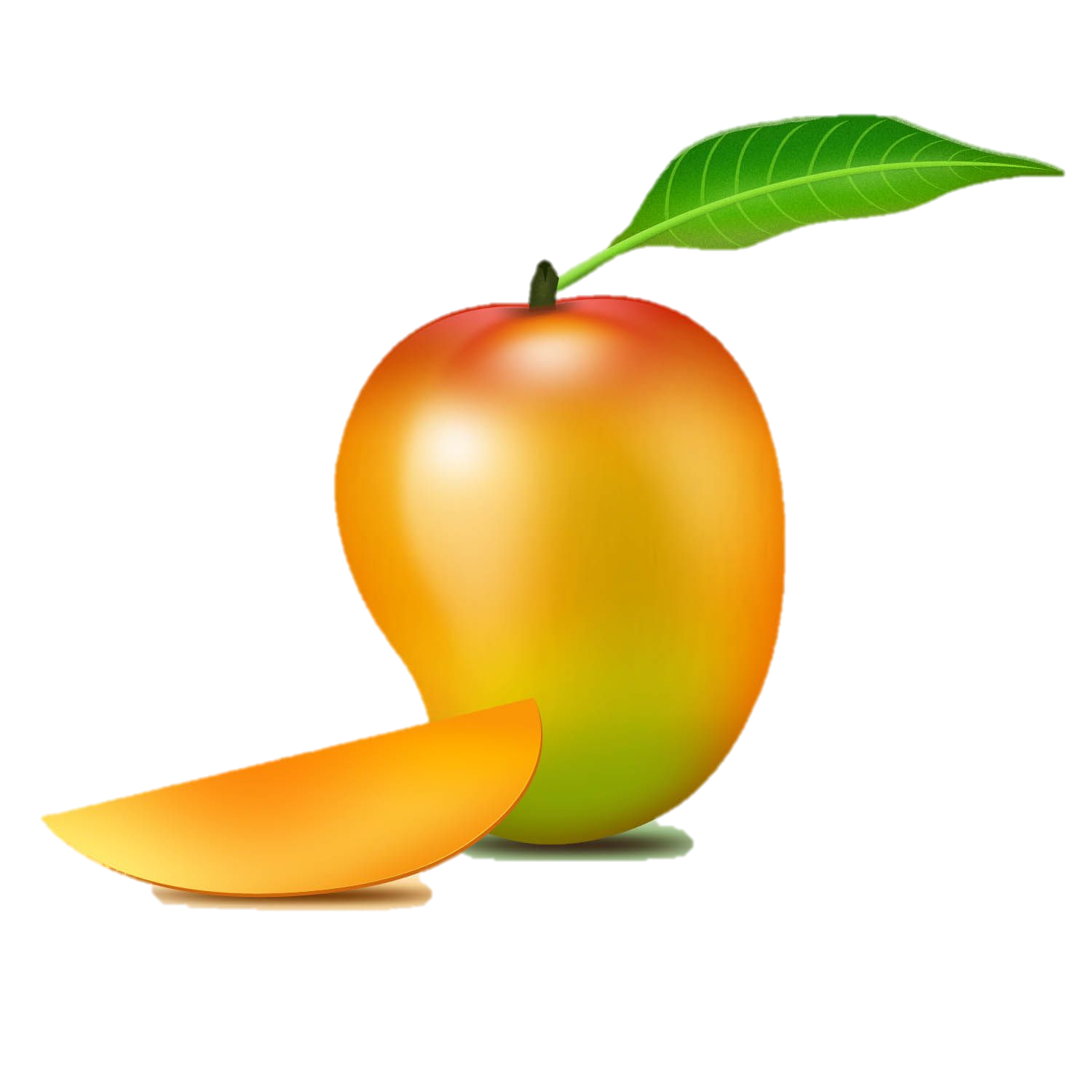 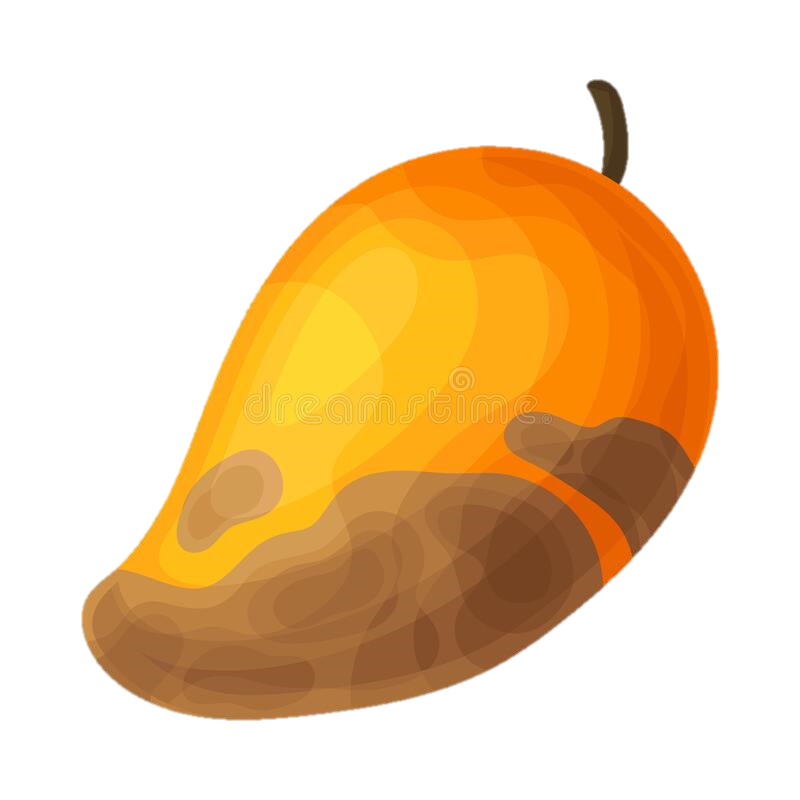 An angry cat
A happy cat
A old bike
A dirty shirt
A new bike
A clean shirt
A bad mango
A fresh mango
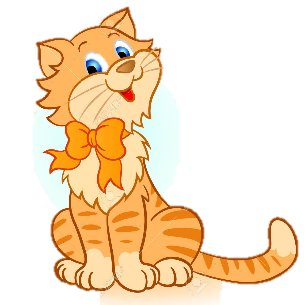 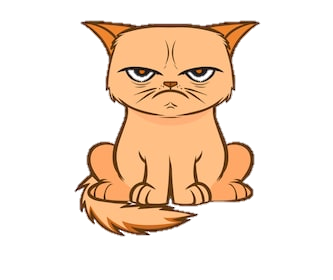 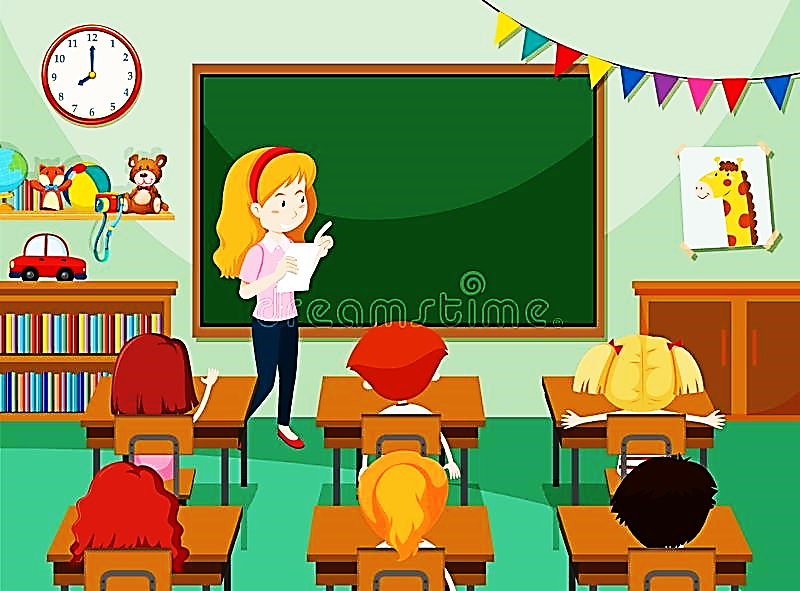 Students now I will read this words and you follow me.
Pair Work
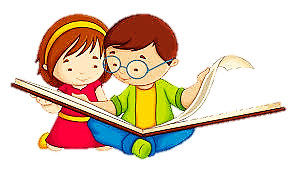 Sit in pair and read the words to each other.
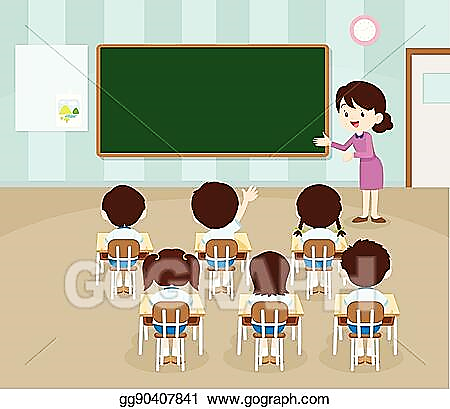 Say the  words by looking at the picture.
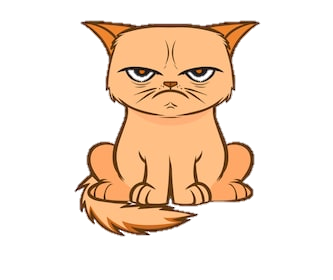 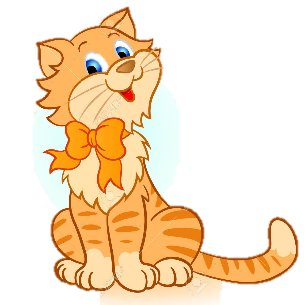 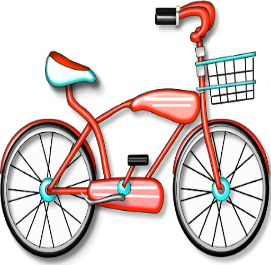 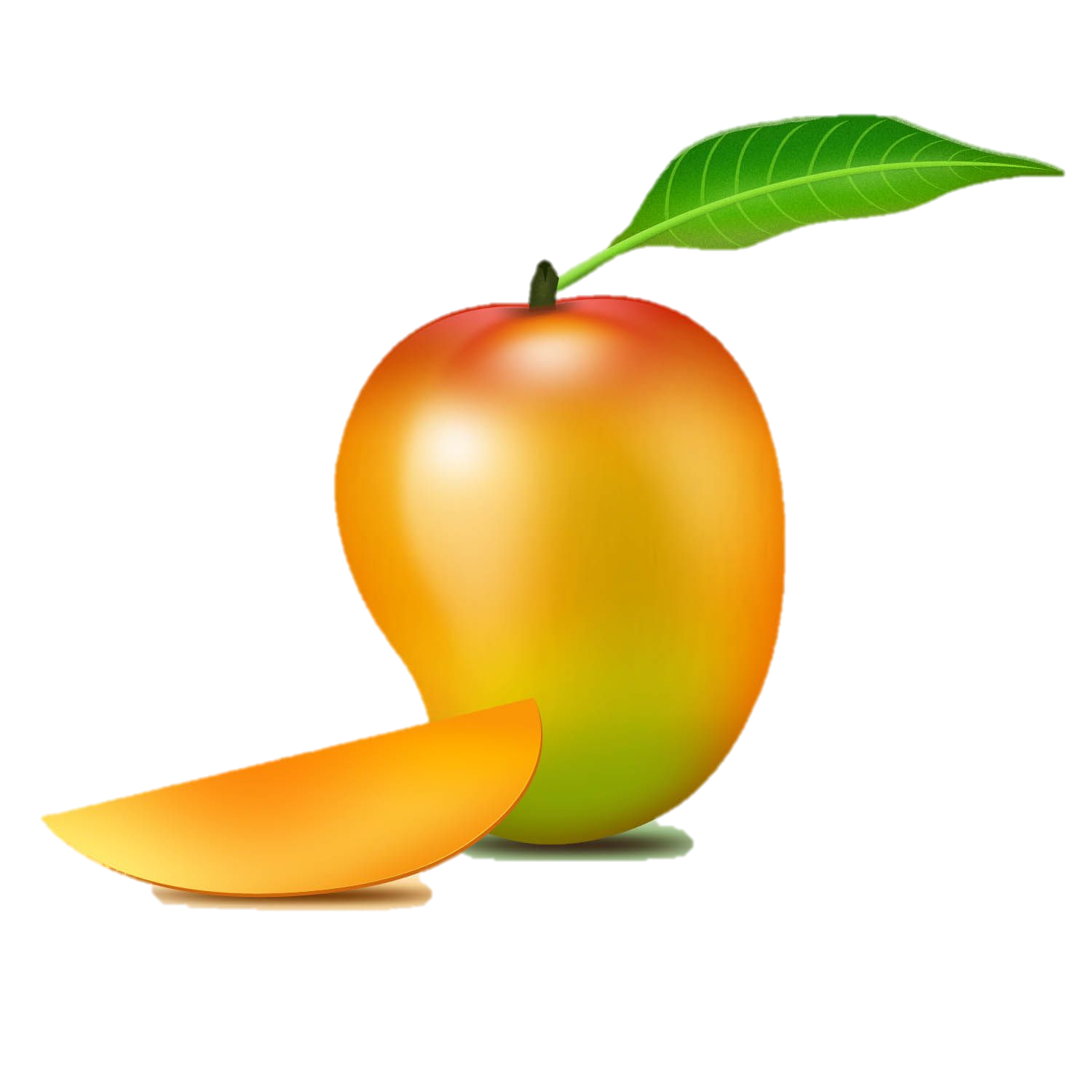 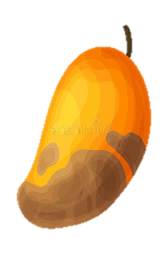 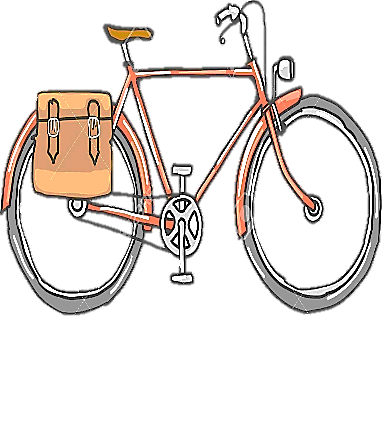 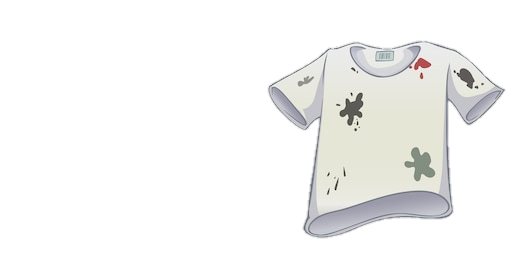 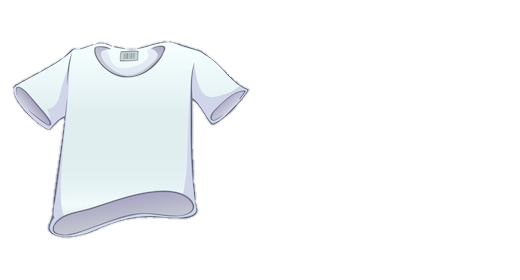 A new bike
A fresh mango
A bad mango
A clean shirt
A dirty shirt
A happy cat
An angry cat
A old bike
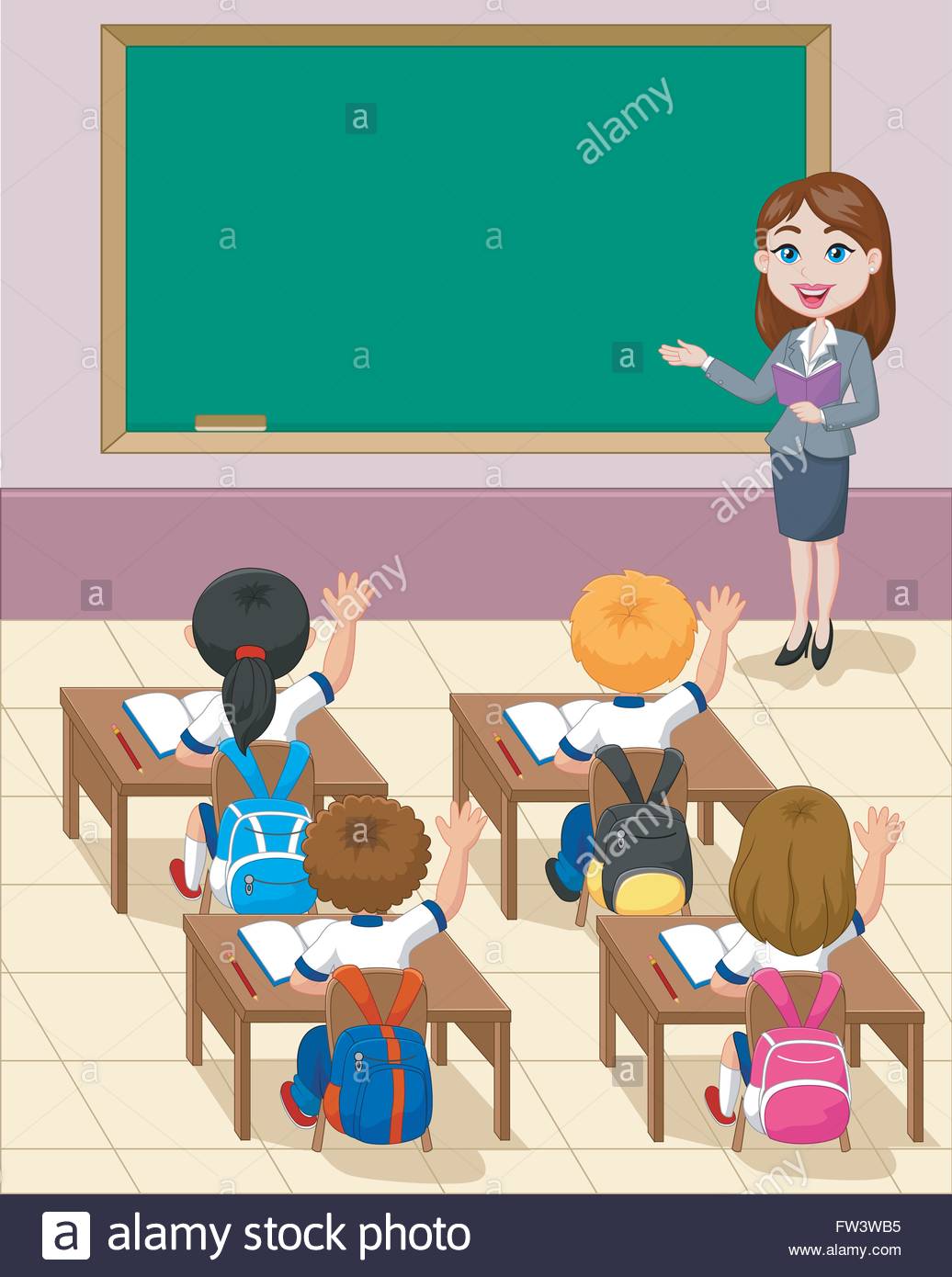 Do you like  the clean shirt or the dirty shirt?
Do you like  the new bike or the old bike?
Do you want to play with  the happy cat or the angry cat?
Do you want to eat the fresh mango or the bad mango?
Now answer me.
ONE DAY WORD
Old = 
  	   Aged (পুরাতন)
		      This shirt is old.
Thank you all for the nice participation.
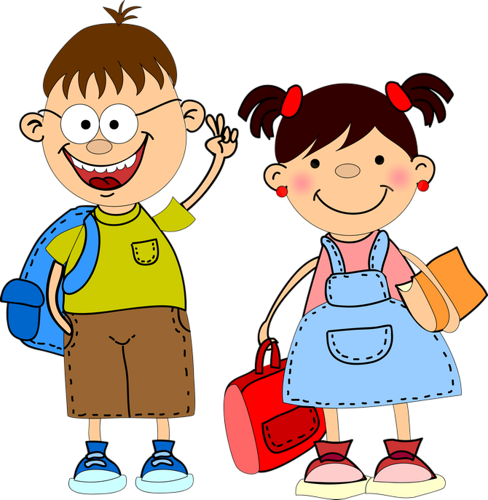 Good 
Bye